«Инклюзивное образование»
Лекция 20
Работа с одаренными детьми
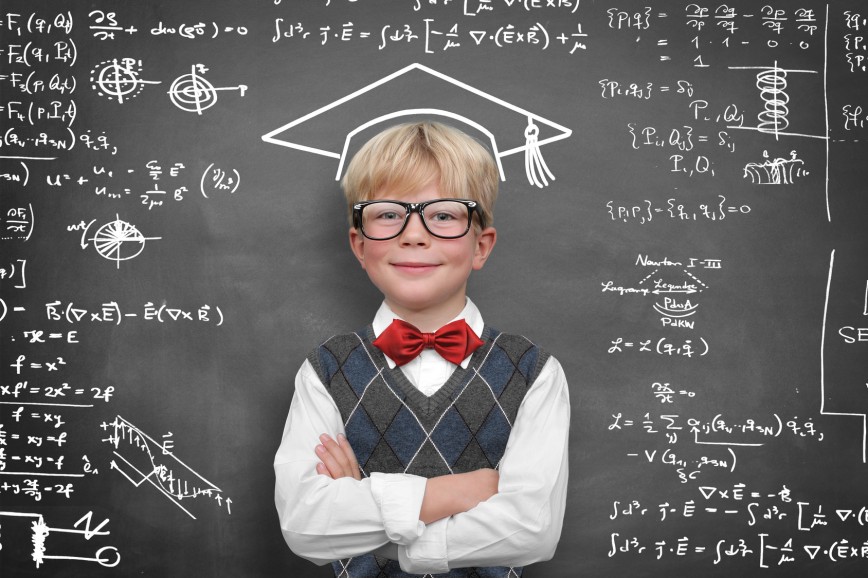 Нормативно-правовая база
Перечень поручений по реализации Послания Президента Федеральному Собранию перечень поручений по реализации Послания Президента Российской Федерации Федеральному Собранию Российской Федерации от 1 декабря 2016 года. Пр-2346, п.4 б)
273-ФЗ, ФГОС ДО
"Концепция общенациональной системы выявления и развития молодых талантов"(утв. Президентом РФ 03.04.2012 N Пр-827)
Программа «Развития образования» (Постановление Правительства РФ от 26.12.2017 № 1642)
Одаренные дети: как определить кто это?
Структура одаренности
Уровни проявления одаренности
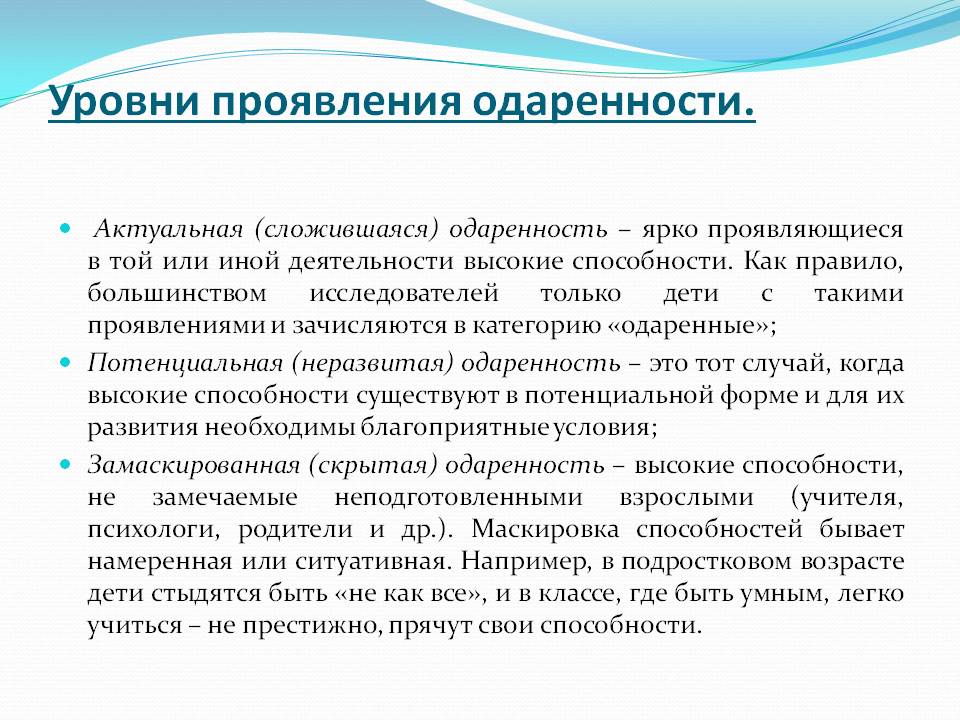 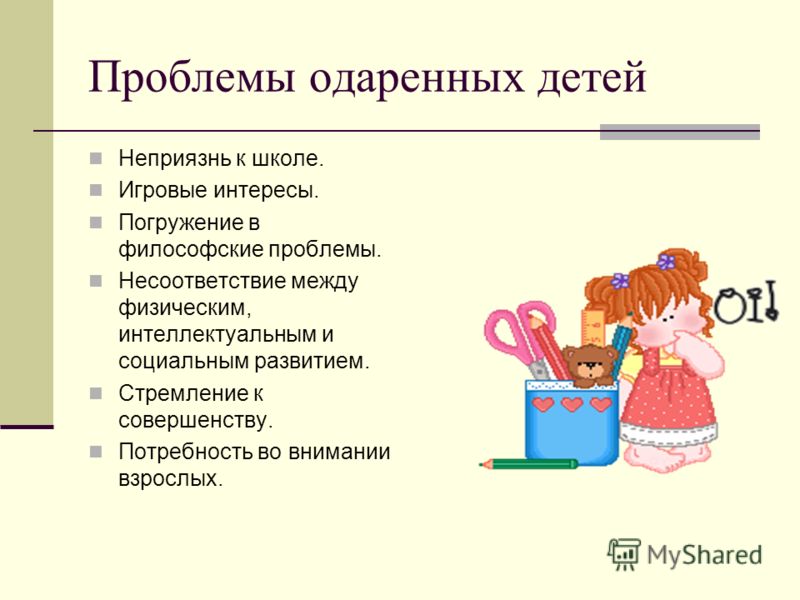 Локальные нормативные акты для группы «Одаренные дети»
Положение о работе с одаренными детьми.
Система мониторинга одаренных детей (положение о мониторинге, положение об индивидуальном образовательном маршруте – индивидуальном учебном плане).
Особая Основная образовательная программа дошкольного образования на данную группу.
Договоры о сотрудничестве и сетевом взаимодействии при реализации образовательной программы.
Программы дополнительного образования.
Этапы работы
1. Определиться какой вид детской одаренности вы собираетесь развивать в рамках данной группы и получить согласие вышестоящих организаций.
2. Принять как условие, что группа не будет расформироваться в течение всего процесса обучения.
3. Обучить персонал и, или найти новых специалистов (программа повышения квалификации по работе с данным типом одаренности), ввести должность тьютора.
4. Найти партнеров из Дополнительного образования и Общего образования (дети должны иметь возможность работать со специалистами в процессе обучения в детском саду и группу необходимо выпустить в Образовательное учреждение, которое продолжит работу по данному направлению).
5. Получить разрешение на сокращение контингента в имеющейся группе или открыть новую (одаренность требует индивидуального подхода к каждому обучающемуся, следовательно невозможно проводить работу в группах численностью более 15 человек).
Этапы работы
6. Определиться с вопросом отбора детей в группу (необходимо не только направление, но и заключение специалистов, что ребенок нуждается в обучении по данной программе).
7. Подготовить новую развивающую предметно-пространственную среду для данного типа одаренности.
8. Пройти подготовку по работе с родителями одаренных детей.
9. Разработать новый пакет документации для данной группы.
10.  Разработать сетевой ресурс для работы с одаренными детьми, родителями
Риски проекта
Нет специального финансирования в рамках целевых субсидий, если это не экспериментальная деятельность (но и тогда будет финансироваться эксперимент, а не работа группы);
Нет государственных институтов по выявлению одаренных детей в дошкольном возрасте (большинство специальных видов одаренности выявляются в школьном возрасте, поэтому трудно получить заключение);
Система переподготовки специалистов для работы с одаренными детьми дошкольного возраста в Петербурге существует только на уровне КПК, а необходимо специализированное образование;
Нет практики в Петербурге введения тьюторов для работы с одаренными детьми дошкольного возраста;
Нет примеров и образцов документации…
Трудно получить разрешение на снижение численности работающей группы…
Индивидуальный учебный план и индивидуальный образовательный маршрут
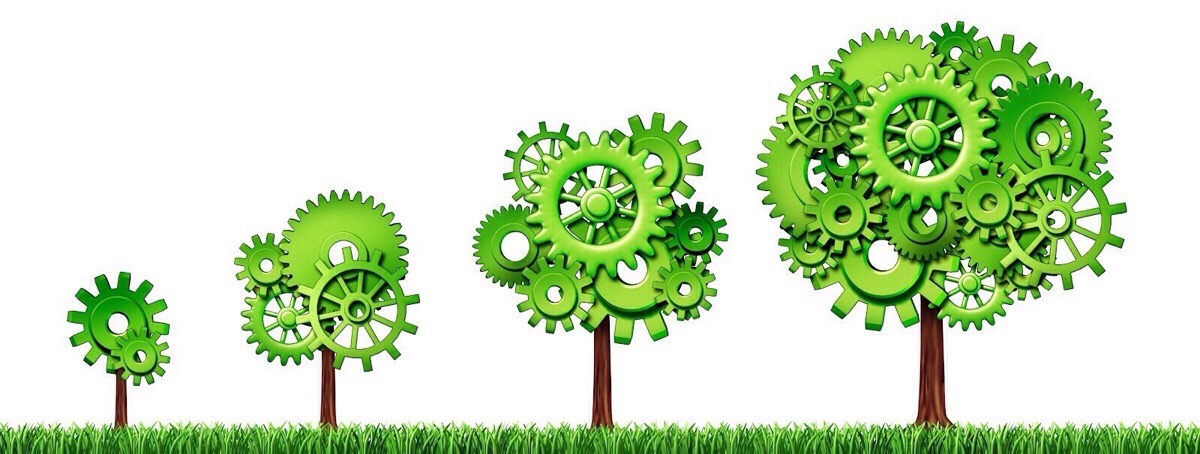 Понятия «индивидуальный учебный план», «индивидуальный образовательный маршрут»
Индивидуальный учебный план – учебный план, обеспечивающий освоение образовательной программы на основе индивидуализации ее содержания с учетом особенностей и образовательных потребностей конкретного обучающегося (Пункт 23 статьи 2 Федерального закона «Об образовании в Российской Федерации»).
Индивидуальный учебный план разрабатывается для отдельного обучающегося или группы обучающихся на основе учебного плана ДОО.
Порядок осуществления обучения по индивидуальному учебному плану определяется образовательной организацией самостоятельно, а реализация индивидуального учебного плана осуществляется в пределах осваиваемой образовательной программы. На обучение по индивидуальному учебному плану распространяются ФГОС.
Понятия «индивидуальный учебный план», «индивидуальный образовательный маршрут»
Обучение по индивидуальному учебному плану может быть организовано для обучающихся:
с устойчивой дезадаптацией к ДОО и неспособностью к усвоению образовательных программ в условиях большого детского коллектива, а также положением в семье;
с высокой степенью успешности в освоении программ;
с ограниченными возможностями здоровья;
не владеющих русским языком (детей-инофонов).
Понятия «индивидуальный учебный план», «индивидуальный образовательный маршрут»
Индивидуальный учебный план является переходным этапом от обычных (традиционных) условий к иным формам получения образования (семейное образование и самообразование, обучение по адаптированной образовательной программе).
Сроки ИУП:
-  учебный год,
- полугодие. 
Для оформления ИУП необходимо:
- заявление (письменное согласие) родителей (законных представителей);
- решение Педагогического совета ОУ.
Подать заявление о переходе на ИУП можно в течение всего учебного года, к обучению по индивидуальному учебному плану приступают с начала учебного года (полугодия) – связано с вопросами тарификации сопровождающего ИУП персонала.
Положение об индивидуальном учебном плане
Положение об условиях и порядке обучения по ИУП. 
Основание: 
Федеральный закон № 273-ФЗ «Об образовании в Российской Федерации»; 
Приказ Минобрнауки РФ от 30 августа 2013 г. № 1015 «Об утверждении Порядка организации и осуществления образовательной деятельности по основным общеобразовательным программам – образовательным программам начального общего, основного общего и среднего общего образования»; 
Устав образовательной организации.
Методики и приемы оформления образовательного запроса обучающихся и родителей (законных представителей)
Под образовательными потребностями и запросами обучающихся и их родителей следует понимать ожидания, связанные с образовательной деятельностью детей и адресованные конкретному субъекту. Под субъектом можно рассматривать как отдельного человека (педагога), так и все образовательное учреждение.
Образовательные потребности и запросы обучающихся и родителей удовлетворяются через выбор ими видов деятельности, материалов и оборудования для воплощения замысла, детско-родительских клубов по интересам,  объединений в системе дополнительного образования и т.д.
Методики и приемы оформления образовательного запроса обучающихся и родителей (законных представителей)
Изучение образовательных запросов обучающихся и их родителей:
 дает возможность выстраивать индивидуальный образовательный маршрут ребенка;
 способствует установлению обратной связи со всеми субъектами образовательного процесса;
 позволяет скорректировать педагогические цели и способы их 
достижения;
 помогает повысить удовлетворенность родителей качеством образования, а также характером взаимодействия со всеми субъектами образовательного процесса;
Методики и приемы оформления образовательного запроса обучающихся и родителей (законных представителей)
Целями изучения образовательных потребностей и запросов обучающихся и родителей являются:
 получение объективной информации о состоянии образовательных потребностей и запросов обучающихся и их родителей, тенденциях его изменений и их причинах;
 обоснованный учет мнения родителей (законных представителей) при создании АОП ДО;
 принятие своевременных управленческих решений администрацией ДОО;
 повышение уровня информированности потребителей образовательных услуг при принятии решений, связанных с образованием в ДОО.
Методики и приемы оформления образовательного запроса обучающихся и родителей (законных представителей)
Задачи изучения образовательных потребностей и запросов обучающихся и их родителей:
 определение критериев изучения образовательных потребностей и запросов обучающихся и их родителей;
 изучение образовательных потребностей обучающихся и их родителей на предстоящий учебный год;
 анализ результатов изучения образовательных потребностей и запросов обучающихся и их родителей;
 определение возможностей ДОО в реализации потребностей обучающихся и их родителей;
 выявление степени удовлетворенности обучающихся и их родителей деятельностью ДОО.
Положение об индивидуальном учебном плане
Положение об условиях и порядке обучения по ИУП. 
Основание: 
Федеральный закон № 273-ФЗ «Об образовании в Российской Федерации»; 
Приказ Минобрнауки РФ от 30 августа 2013 г. № 1015 «Об утверждении Порядка организации и осуществления образовательной деятельности по основным общеобразовательным программам – образовательным программам начального общего, основного общего и среднего общего образования»; 
Устав образовательной организации.